Summary (starting Feb. 1, 2024
 
The 2nd IR optics design is nearly completed, over the time we made a few corrections to the 41,100 and 275 Gev lattices

We are preparing a design document for the 2nd IR. It could be a standalone report, then part of it will be integrated into the full EIC TDR

In responding a request from EIC IR L2 manager Elke Aschenauer (BNL), we are working on the Au lattice (at 110 GeV/u). The deliverables are magnet layouts and Twiss functions for the different colliding cases 

IR L2 manager Angelika Drees (BNL) gave a Wednesday EIC seminar, we provided materials (drawing and plots) for the 2nd IR
1
IR8 Status
Randika Gamage
IR8 full layout (colliding)
35 mrad crossing angle (driven by accelerator geometry).
Second focus point at ~45m.
Space for similar accelerator equipment as IR6.
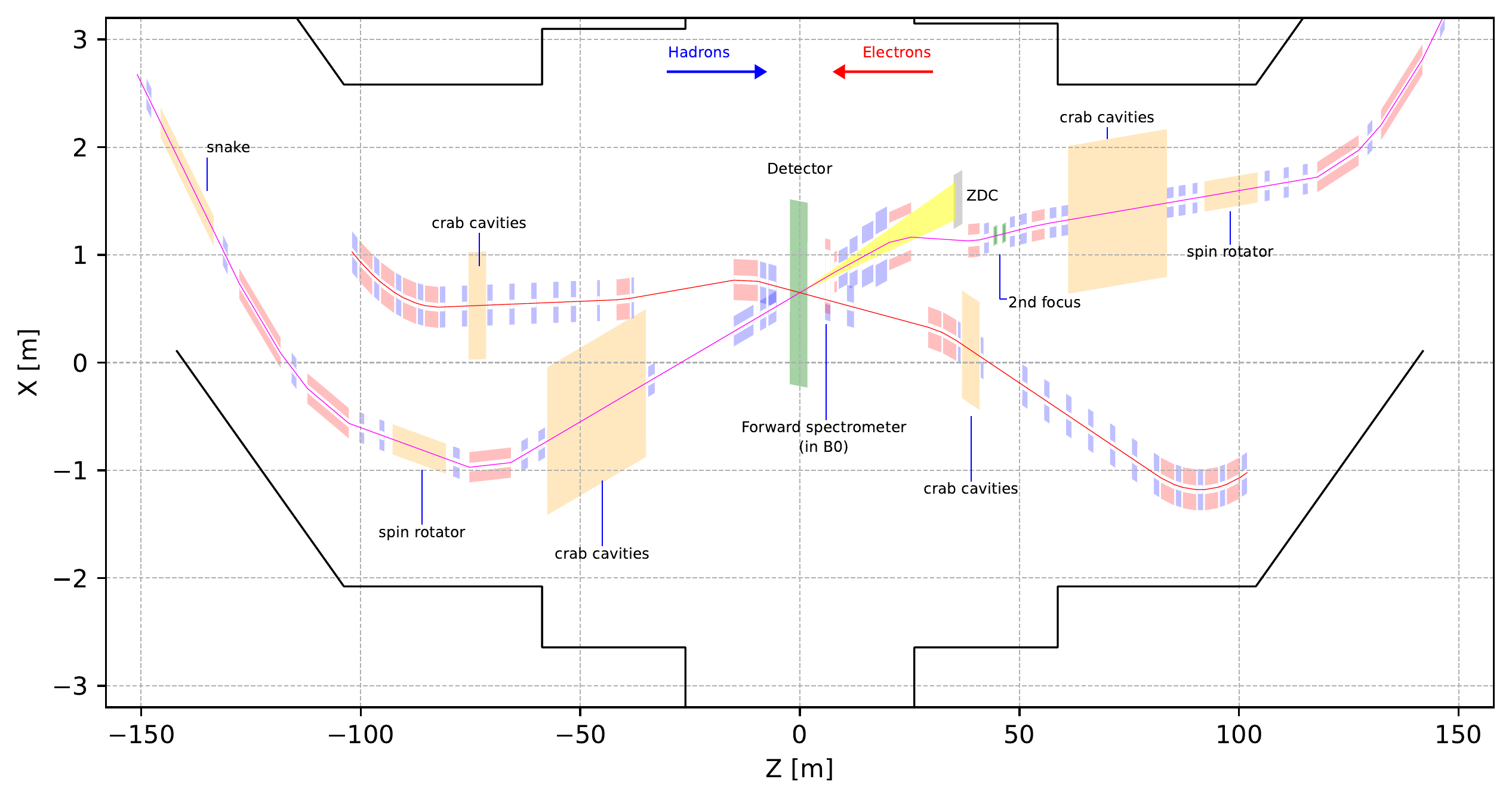 3
IR8 near IR layout
Space available for luminosity monitor, low Q2 tagger etc.. 
All ancillary detectors in outgoing hadron beam side (Forward) integrated
4
IR8 forward acceptance
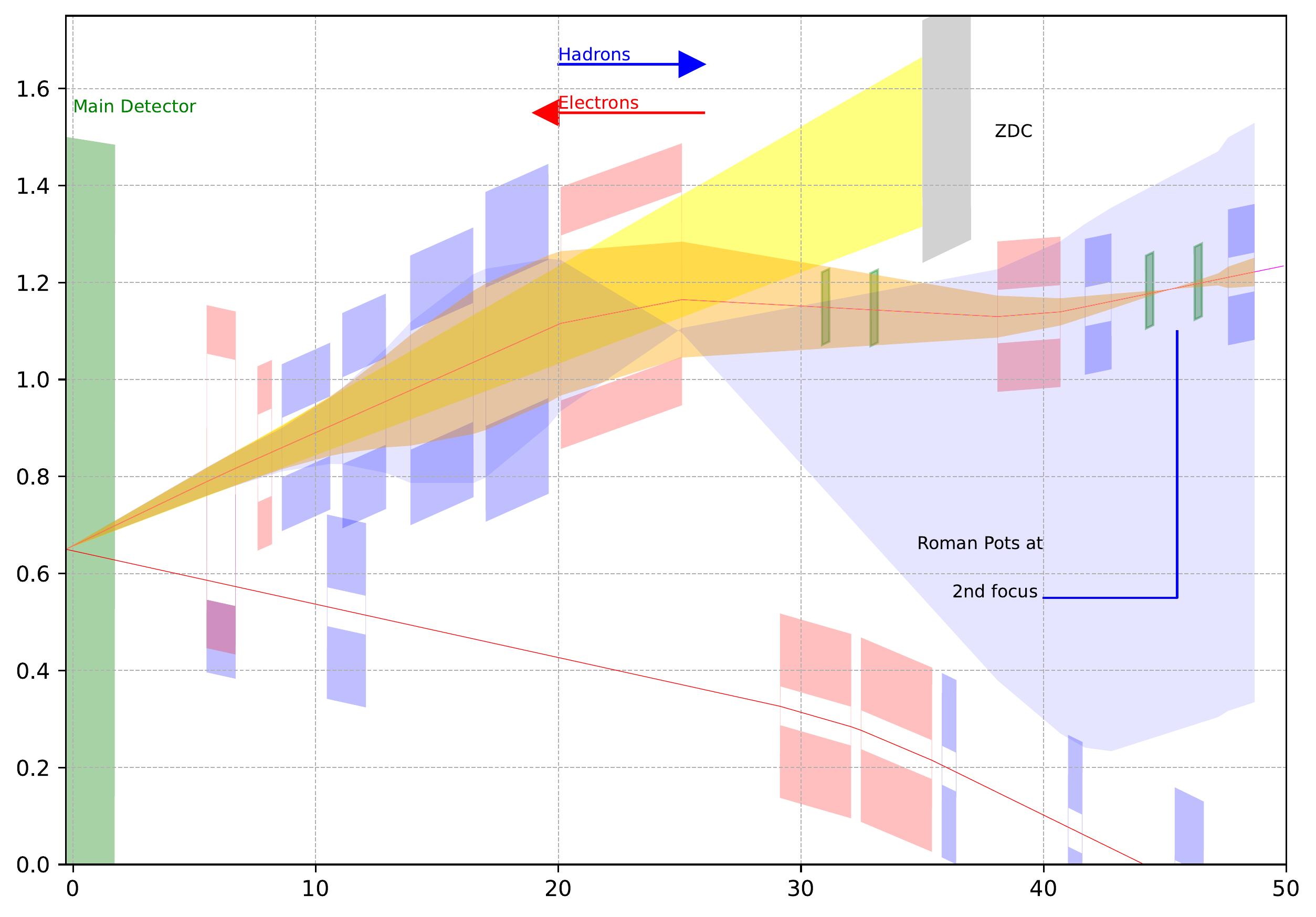 275GeV
This is using NbTi magnets.
Final focusing quads and the dipoles properties (apertures, lengths etc..) was optimized for forward scattering neutron and proton acceptance.
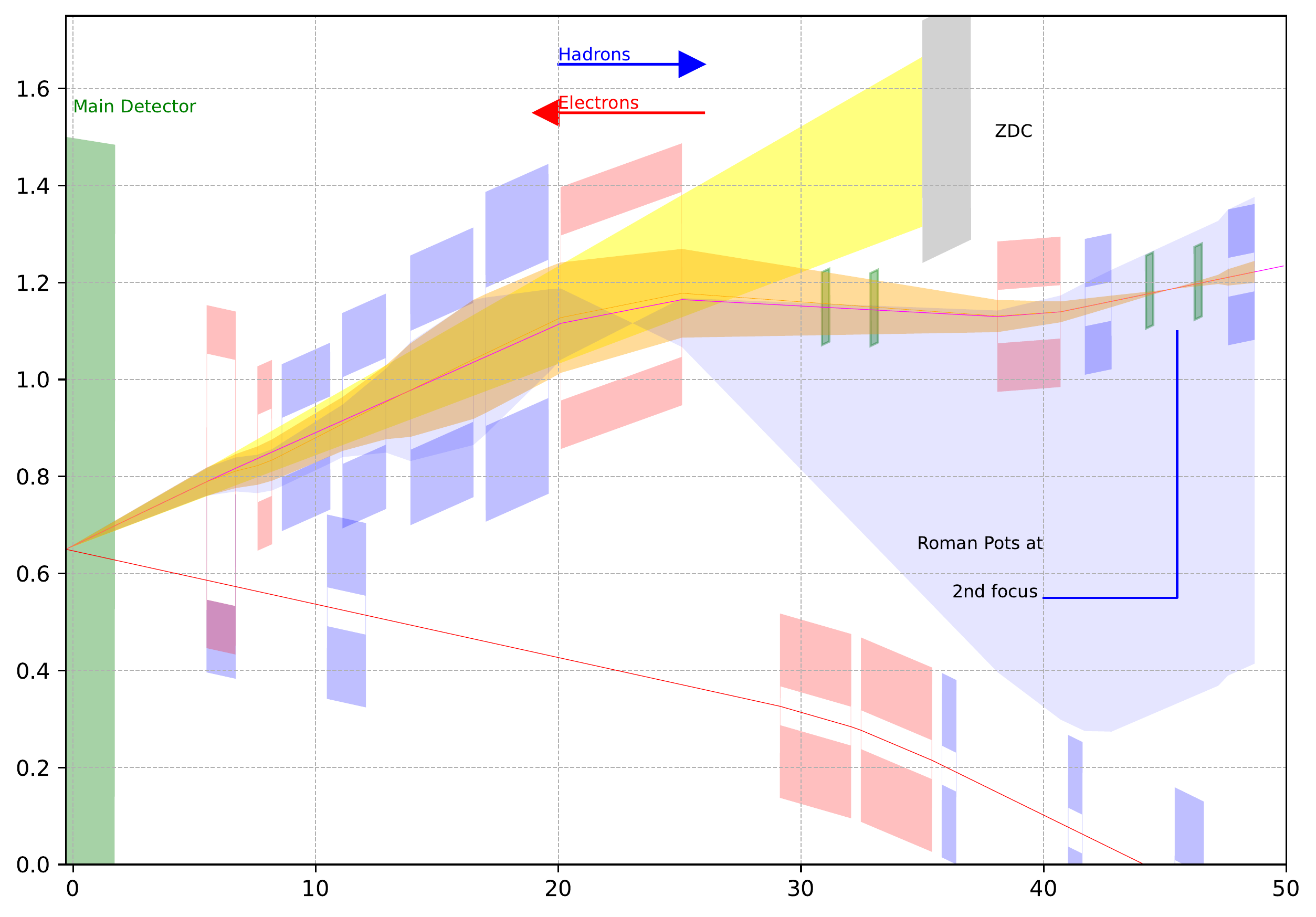 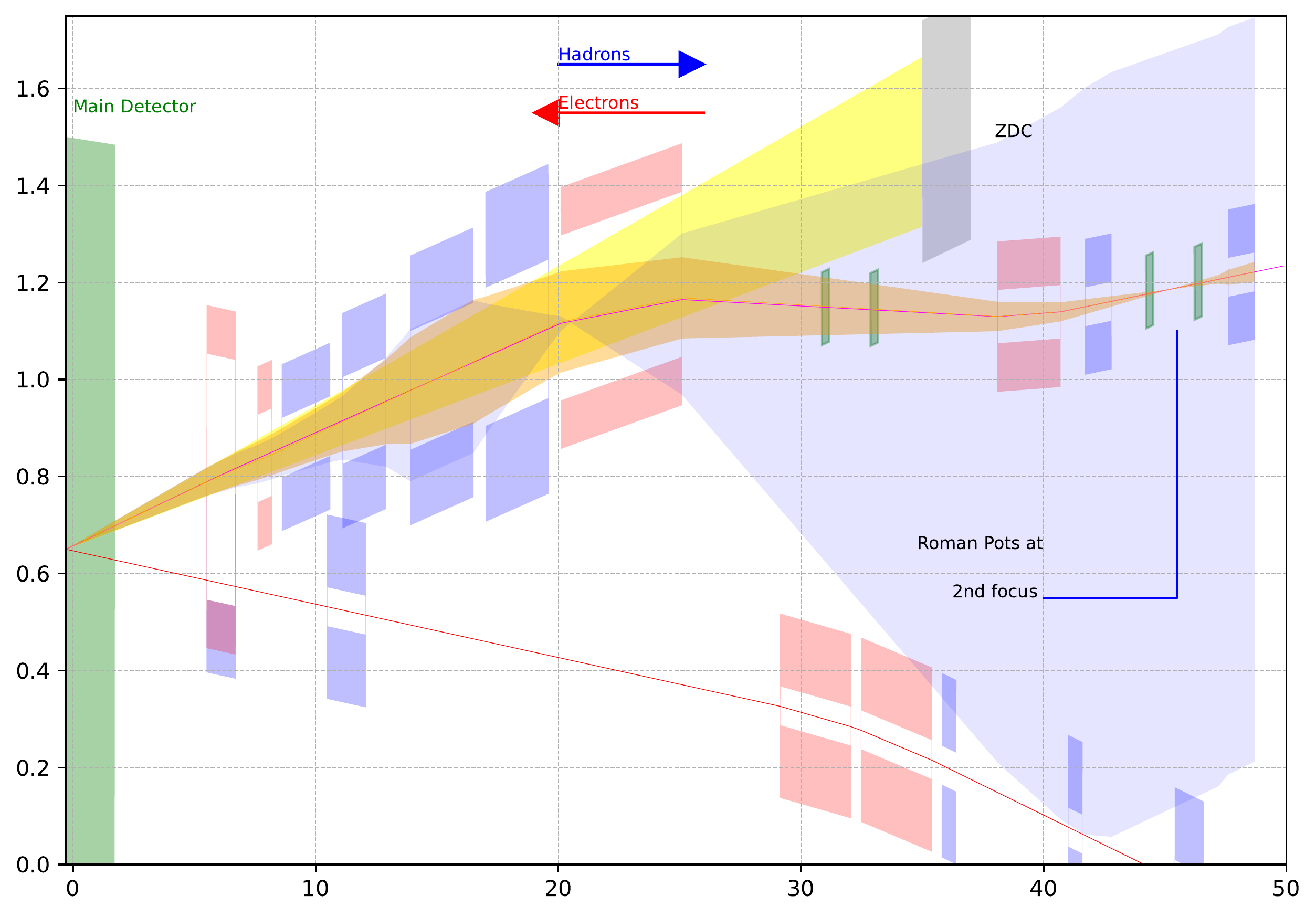 41GeV
100GeV
5
IR8 hadron optics
Limited matching space requires some high gradient magnets (quadrupoles) than what is available from existing RHIC magnets.
Near IR magnet include 7 FFQs, 2 Dipoles, 1 corrector and B0. These are all new.
All magnets are assumed to be NbTi
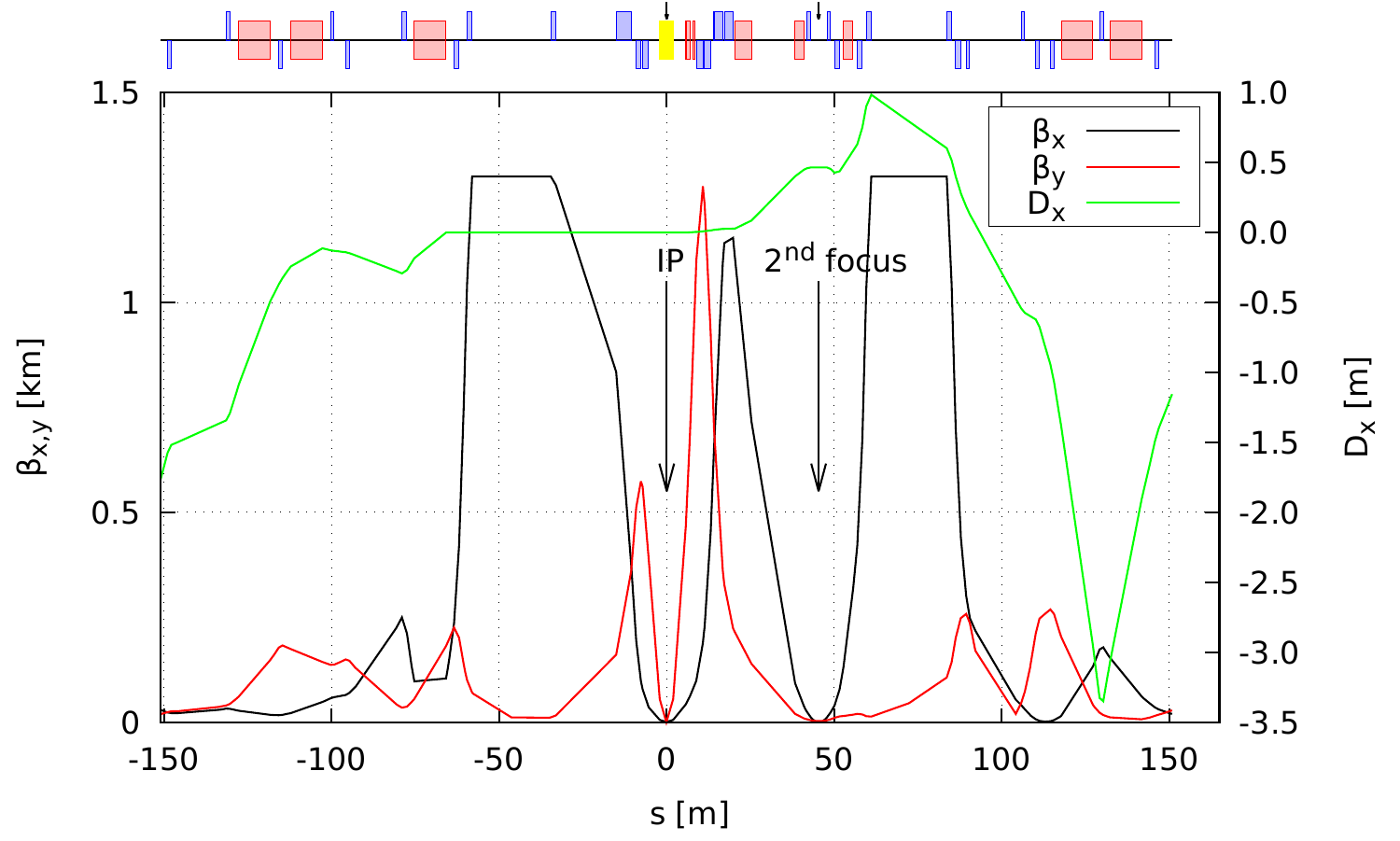 275GeV
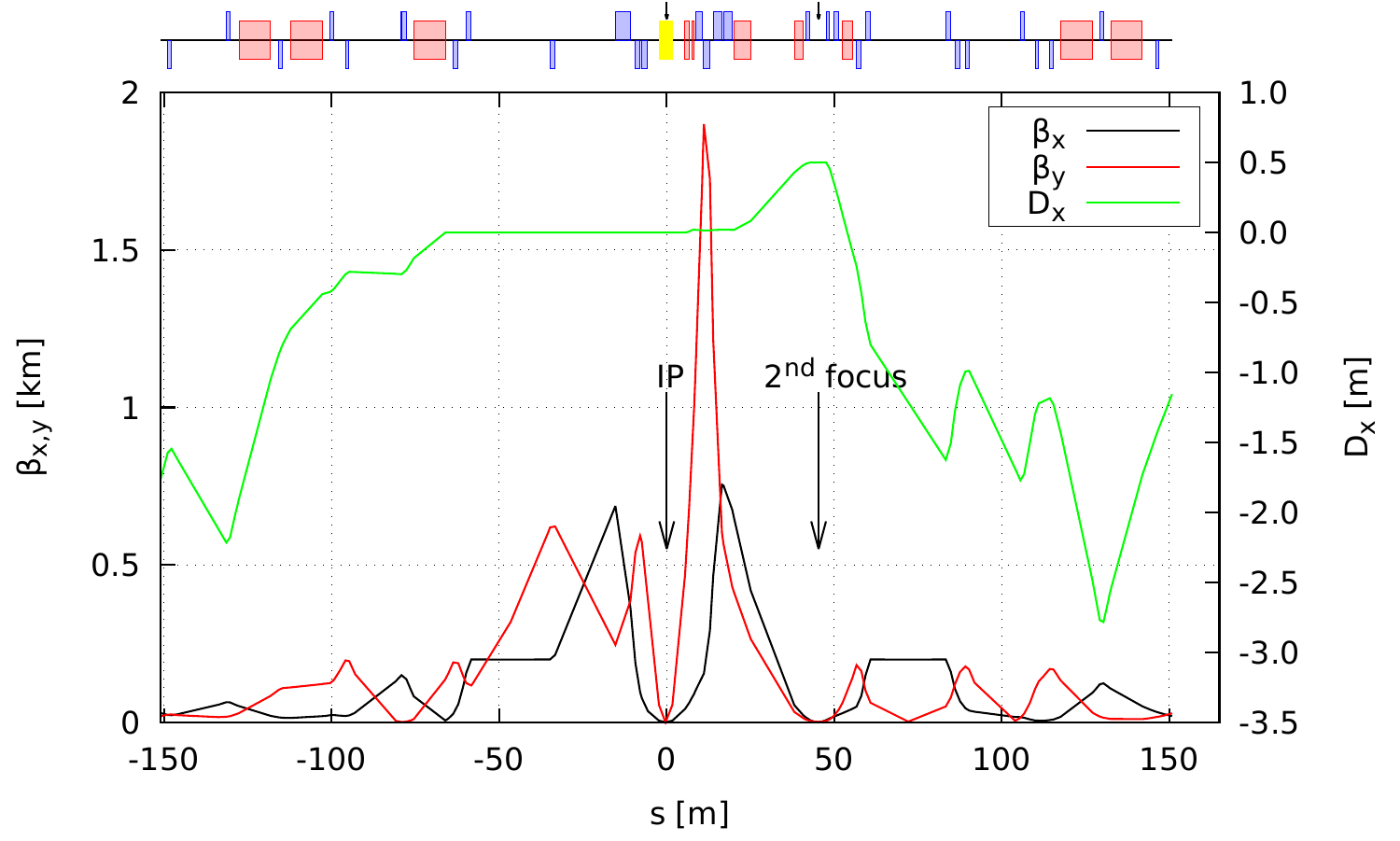 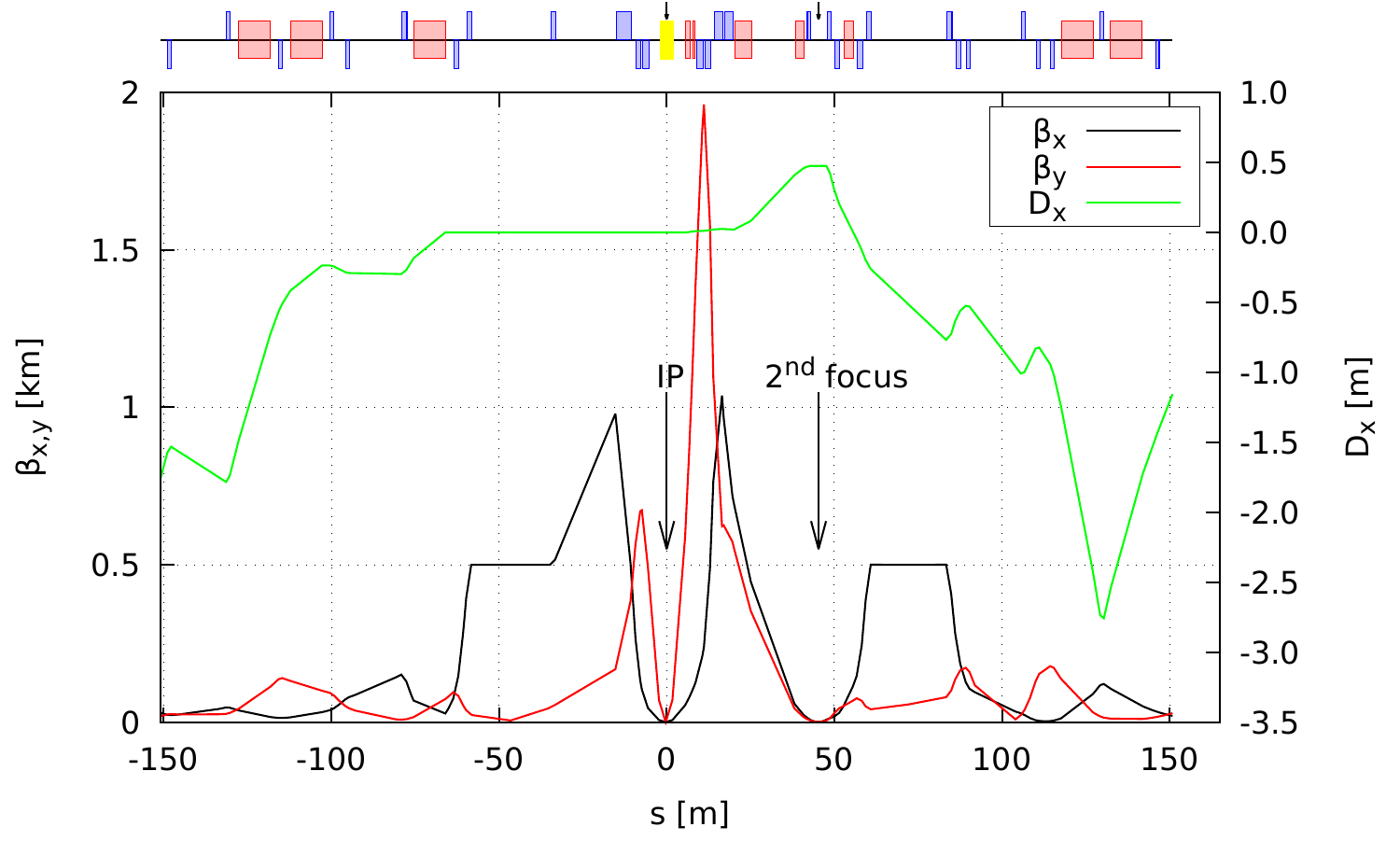 100GeV
41GeV
6
IR8 information
Summary 2nd IR (IR8)
Second colliding IR and detector not in project, but the ability to have one is in the project scope.
This is a Pre-conceptual design.
The IR8 with the second focus adds complementarity to IR6.
Work to be done includes, 
Crab cavity space requirement for the 35 mrad crossing angle.
Clearance check for the RCS (Rapid Cycling Synchrotron) bypass.
Account for luminosity sharing by moving the IP by 0.2975m away from IR6.
Low energy lattices (41,100 for protons and 5,10 for electrons)
Further study needed for the feasibility of the IR magnets.
Nb3Sn magnets are being evaluated as an option.
Chromaticity compensation with two IR’s
7